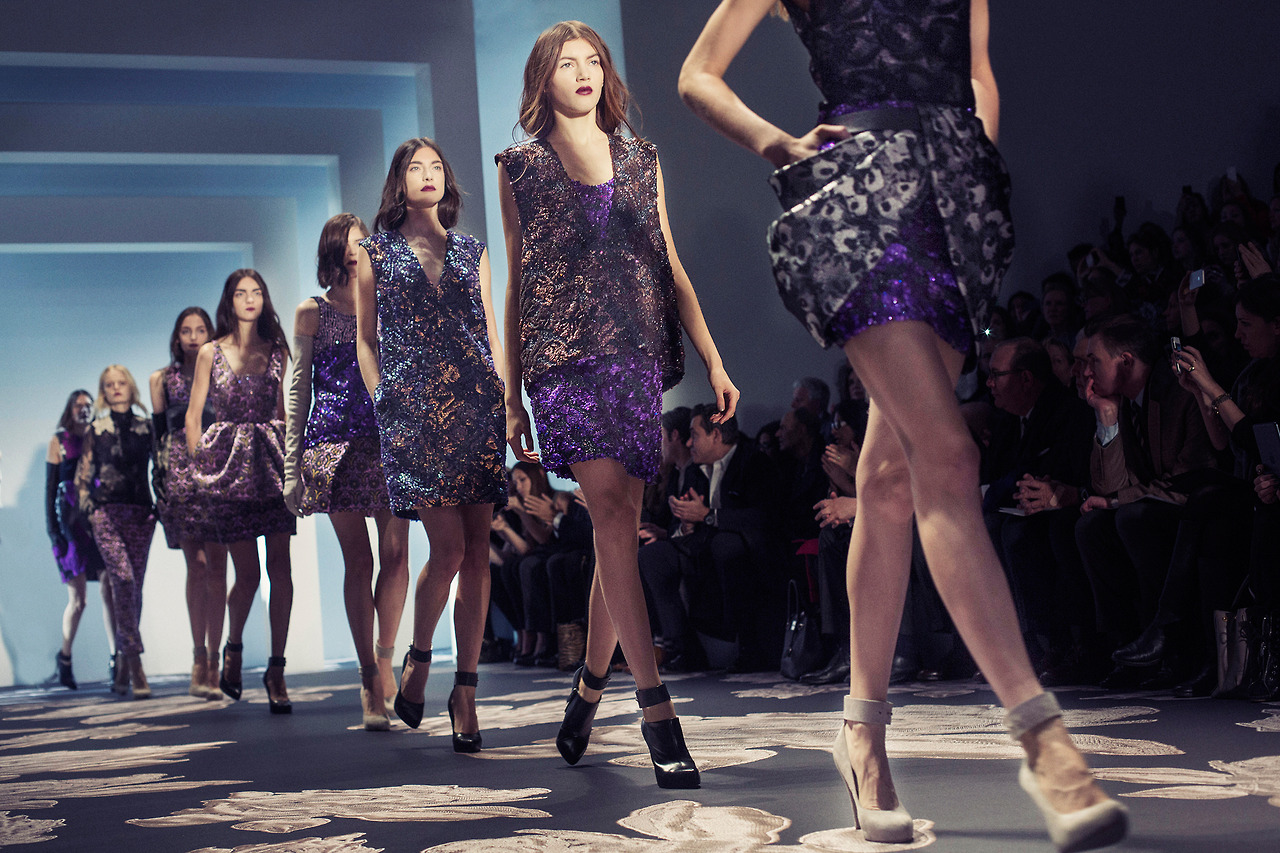 CRIAÇÃO DO SELO PARA A INDUSTRIA DA MODA
VALORAÇÃO DA MODA PARANAENSE
Esta Foto de Autor desconhecido está licenciada sob CC BY-NC-ND.
ABORDAGEM
PRINCIPIOS
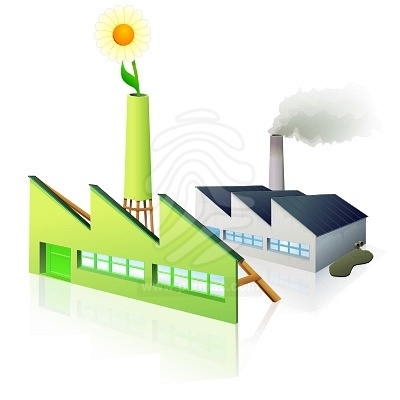 PILARES DO ESG
PROPOSTA DO FASHION  REVOLUTION
COMBATE AO GREENWASHING
Esta Foto de Autor desconhecido está licenciada sob CC BY-SA-NC.
DIRETRIZES
PILARES DO ESG
PROPOSTA DO FASHION REVOLUTION
O Fashion Revolution é um movimento mundial que busca conscientização coletiva sobre os processos que fazem as roupas chegarem até os clientes.  
Ele deu início em abril de 2013, após mais de mil pessoas perderem a vida enquanto trabalhavam para a indústria da moda na parte de costura.   
O edifício Rana Plaza, localizado na cidade de Dhaka, capital de Bangladesh, veio a desmoronar. Era lá onde trabalhadores de confecções estavam realizando seus afazeres em condições insalubres. Mais de 2.500 pessoas ficaram gravemente feridas, além de mortes que aconteceram no período.   QUEM FEZ A MINHA ROUPA?
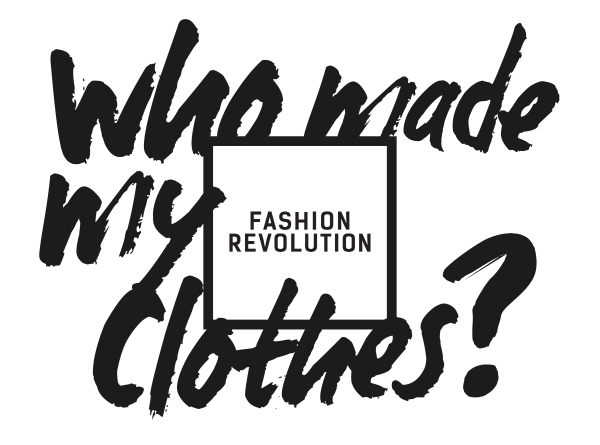 Esta Foto de Autor desconhecido está licenciada sob CC BY-NC-ND.
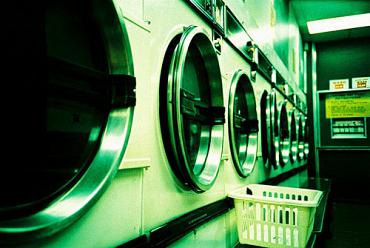 COMBATE AO GREENWASHING
Trata-se de estratégias de marketing baseadas em promover propaganda enganosa sobre o caráter ecológico de um produto que não é de fato ecológico. Uma imagem é passada, porém, a realidade é outra, e isso acontece bastante lamentavelmente, mais ainda no cenário atual no qual ser "green" está na moda.
Esta Foto de Autor desconhecido está licenciada sob CC BY-NC-ND.
OBJETIVOS
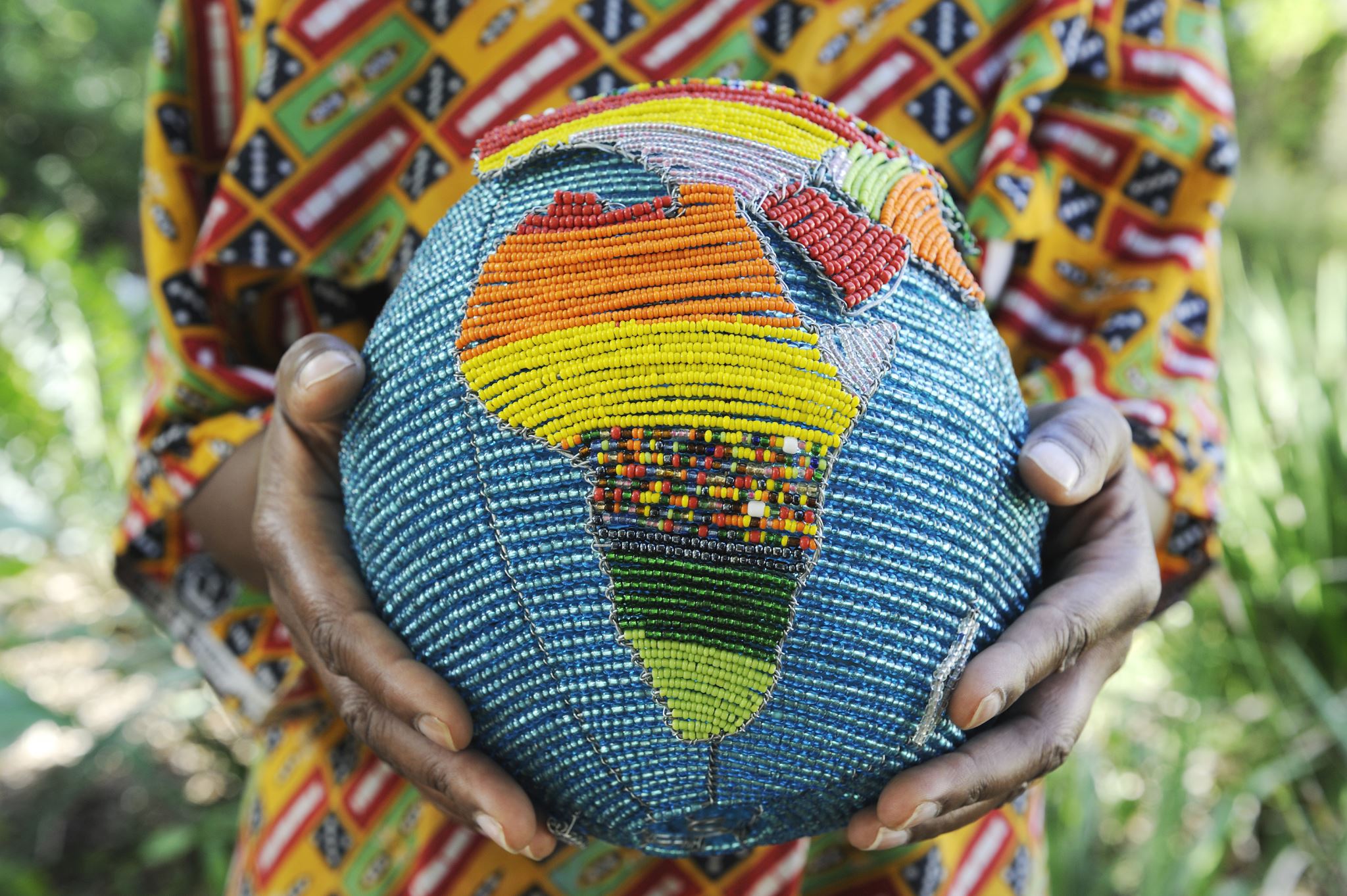 GOVERNANÇA
FIEP  - Criação e Gestão
 CONSELHO SETORIAL - ASSOCIAÇÃO PARANAENSE DA INDUSTRIA TEXTIL E DO VESTUÁRIO -  promover e incentivar a adesão  
 SINDICATOS – agentes mediadores
SESI - Auditor
 INDUSTRIAS - Certificadas
16 SELOS ANALISADOS
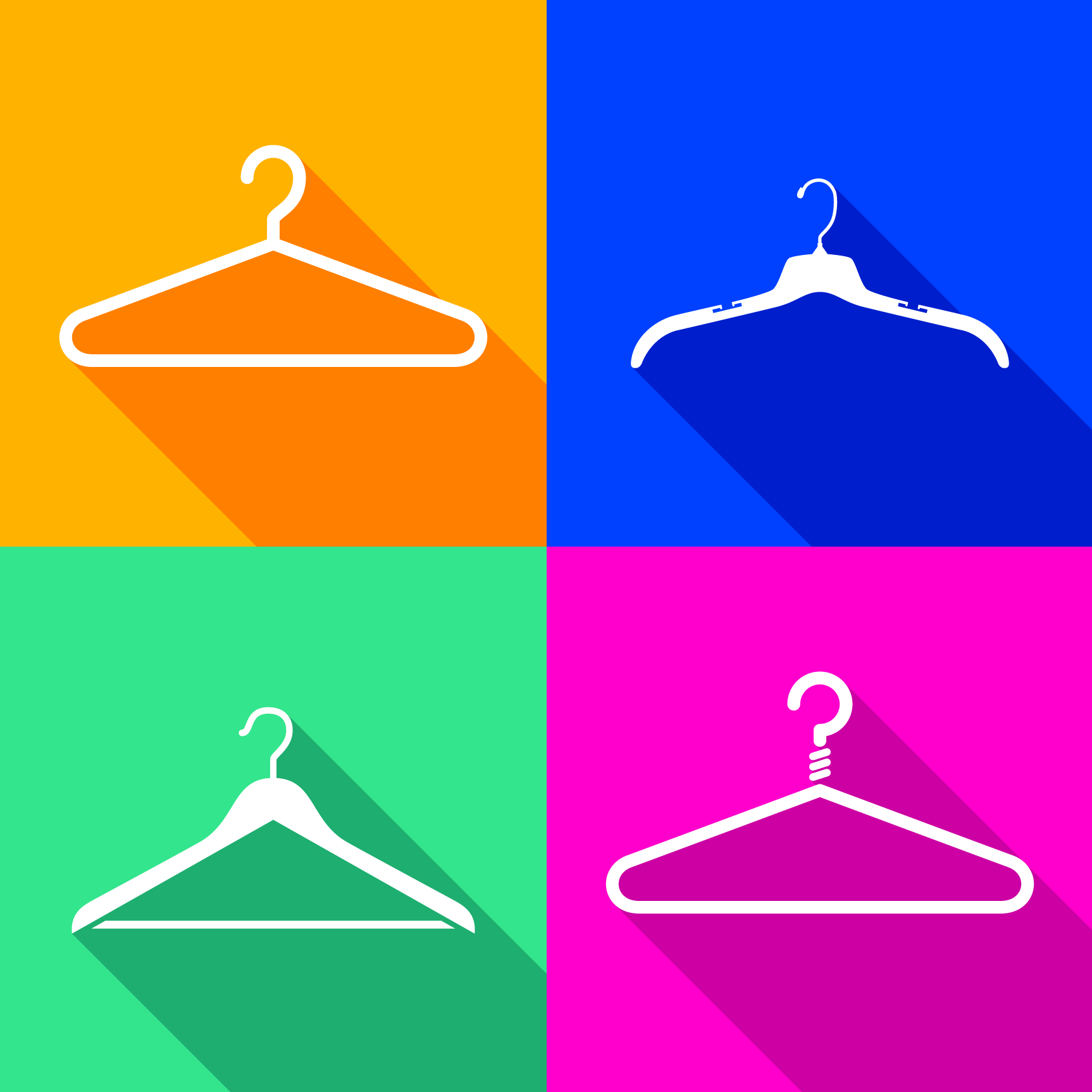 C2C, RE, EURECICLO, PETA, ABVTEX, ABR, CONFORMIDADE SOCIAL DO ALGODÃO, BLUE SIGN, EMPRESA B, FASHION LABEL BRASIL, FAIR TRADE, STANDARD 100, SA8000, SELO QUAL, BCI.
1) Formalização e documentação (9)
2) Condições de trabalho (43)
3) Saúde e Segurança no Trabalho (14)
4) Instalações (15)
5) NR´s (16)
6) EPI´s (5)
7) Manuseio de produtos químicos (7) 
8) Instalações Elétricas (4)
9) Prevenção e Combate a Incêndio (7) 
10) Validação da cadeia produtiva (14)
ITENS AUDITÁVEIS
11) Governança e Transparência (19)
12) Meio ambiente (27)
13) Social (10)

Total: 13 temas   ///  190 itens
ITENS AUDITAVEIS
O SELO
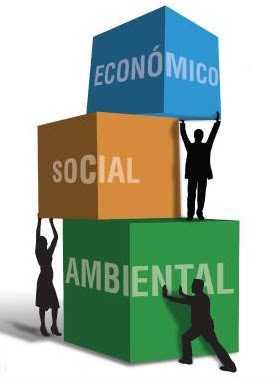 SELO DE CERTIFICAÇÃO DA CONFORMIDADE NA INDUSTRIA DA MODA PARANAENSE


" Moda com Arte e Ética"
Esta Foto de Autor desconhecido está licenciada sob CC BY-NC-ND.
REQUISITOS PARA  PLEITEAR A  CERTIFICAÇÃO
CLASSIFICAÇÃO
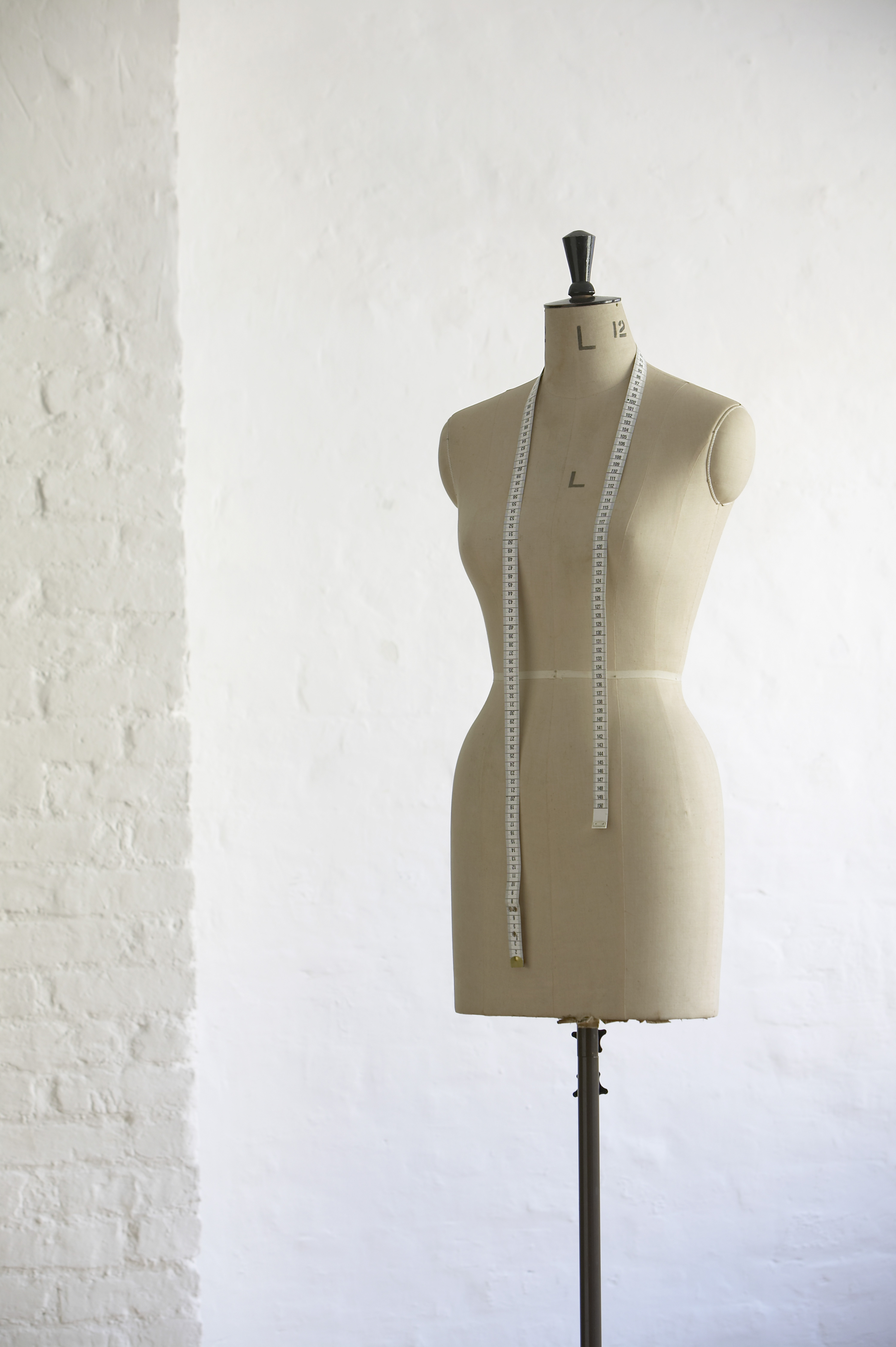 BRONZE     
PRATA 
 OURO
ADESÃO
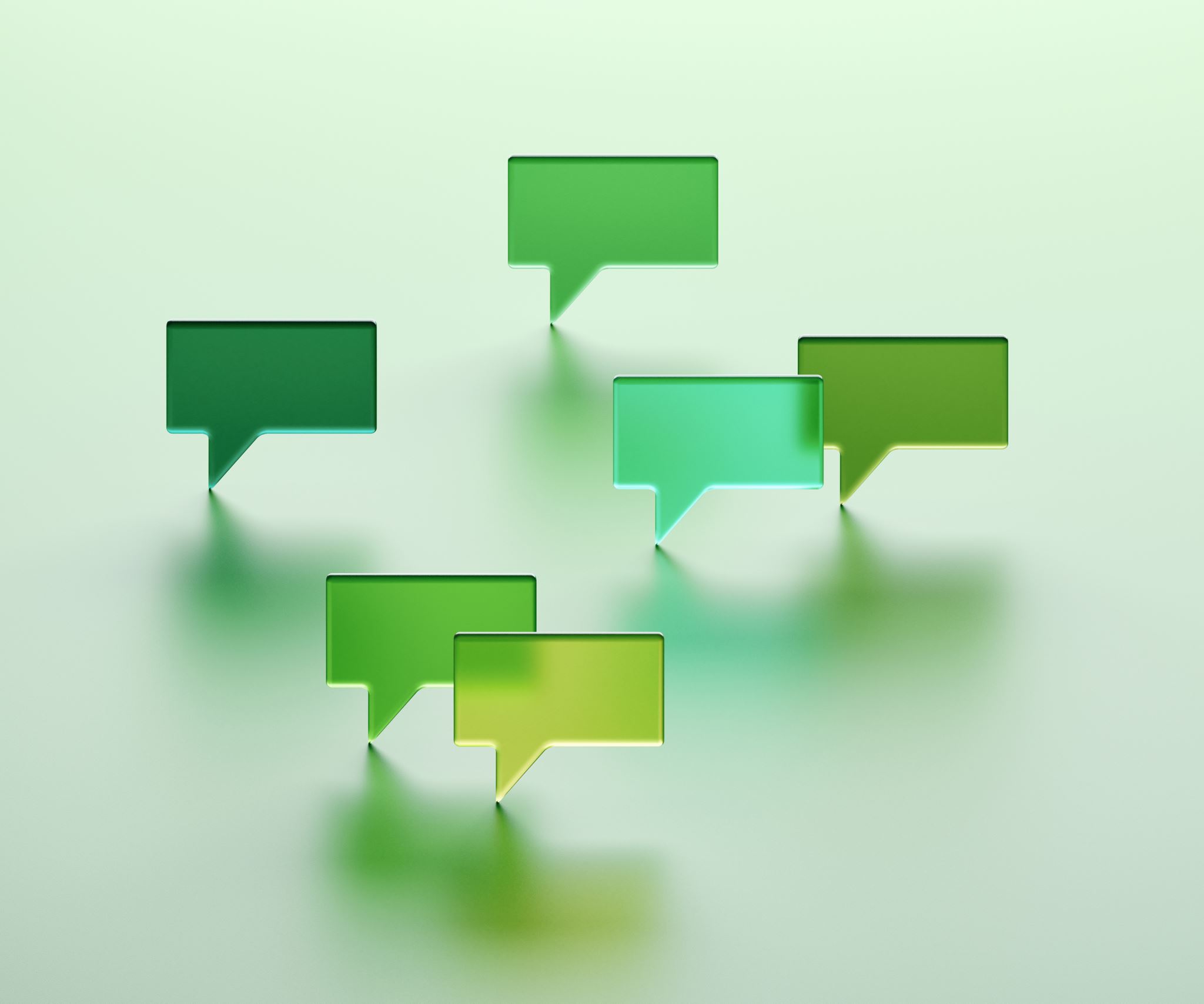 ONDE USAR O SELO
MATERIAL DE COMUNICAÇÃO
MKT
MKTPLACE
V&M
PUBLICIDADE
SITE
INSTAGRAM
MATERIAL DE APOIO
OBRIGADA!
Cereja Soluções empresariais ltda
Cerejasolucoes@gmail.com
(44) 99992 7310
Rosângela Corrêa
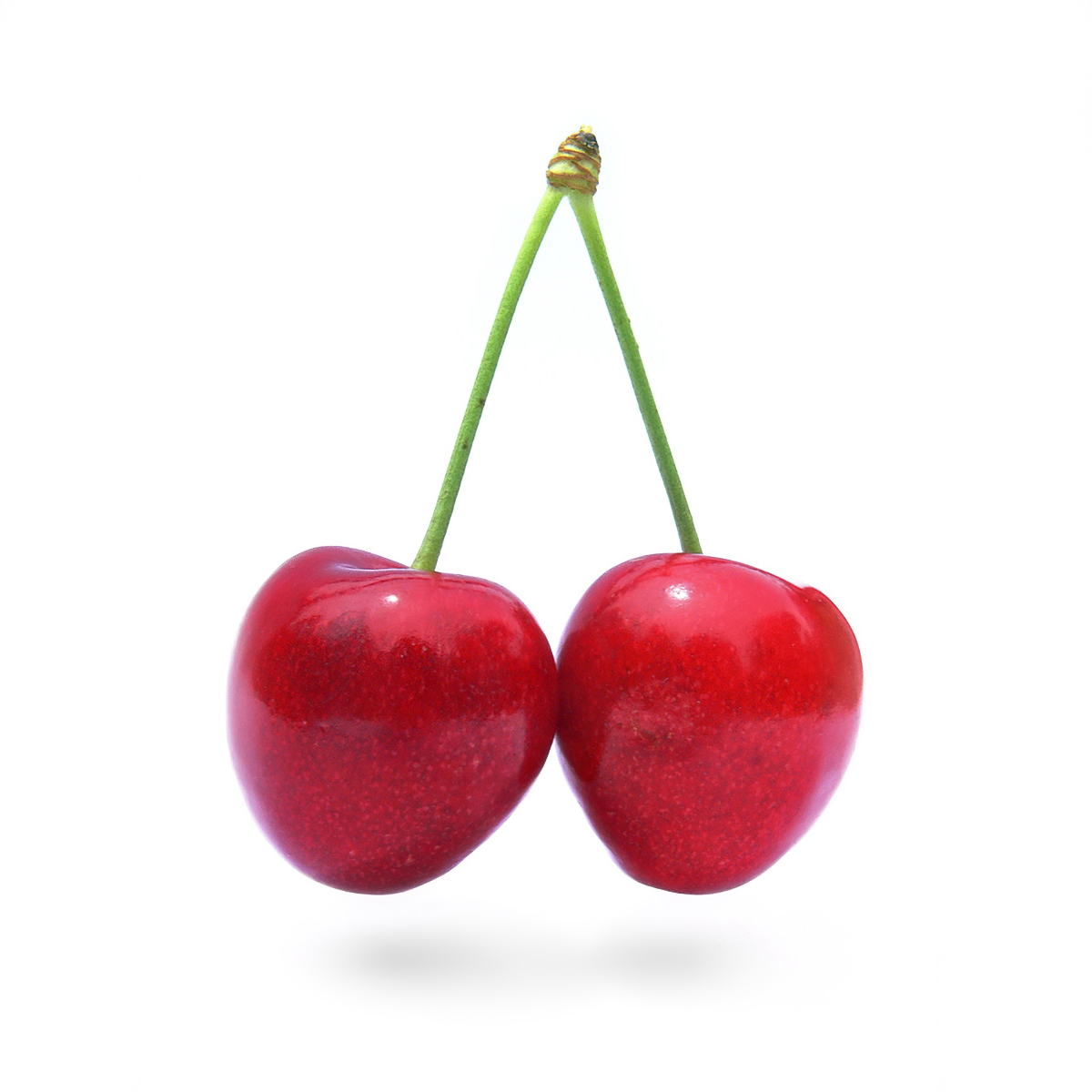